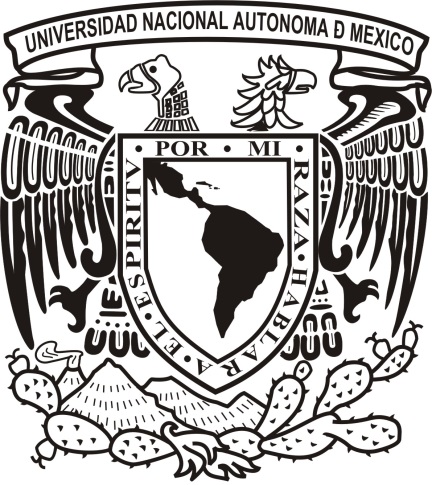 UNIVERSIDAD NACIONAL DE MÉXICOFACULTAD DE ECONOMÍA
CRÍTICA DE LA POLÍTICA SOCIAL ANTE LA DESNUTRICIÓN EN ARGENTINA
AUTOR: Dr. Jaime Zurita CamposALUMNA:VALENCIA LONA VALERIA VALENTINA No. LISTA: 44
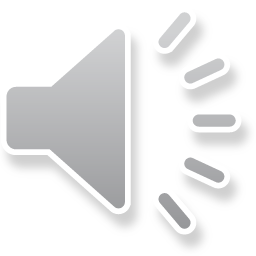 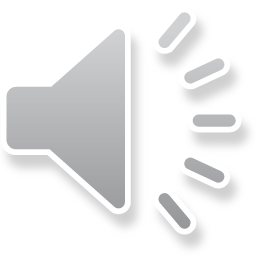 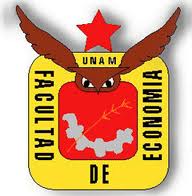 15.2 MB
Ciudad Universitaria, a 5 de Diciembre de 2013.
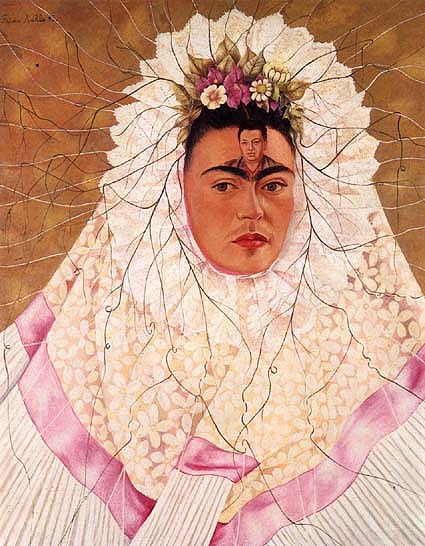 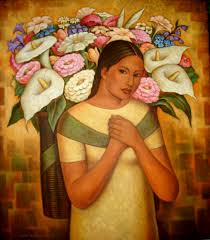 CADEC TINF 20NOMBRE: CRÍTICA DE LA POLÍTICA SOCIAL
PROFESOR TITULAR: Dr. Jaime Zurita CamposCd. Universitaria, México, D.F., 2013
INTRODUCCIÓN
Valeria Valencia
3
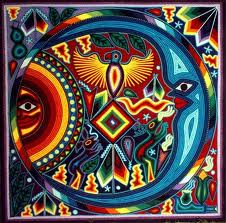 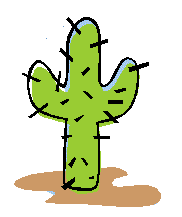 Dr. Jaime Zurita Campos
4
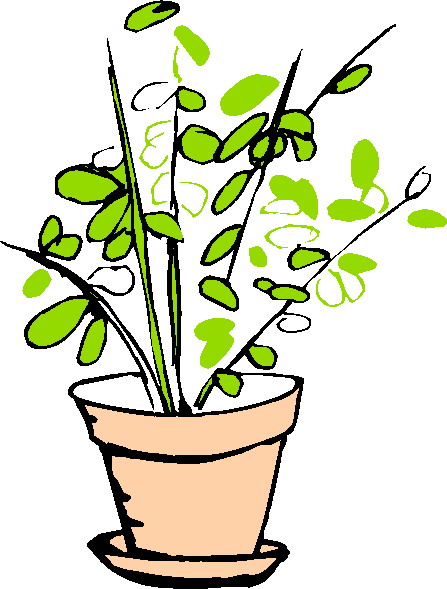 Valeria Valencia
5
6
Dr. Jaime Zurita Campos
7
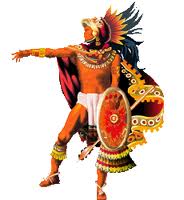 Valeria Valencia
8
CRÍTICA DE LA POLÍTICA SOCIAL ANTE LA DESNUTRICIÓN EN ARGENTINA
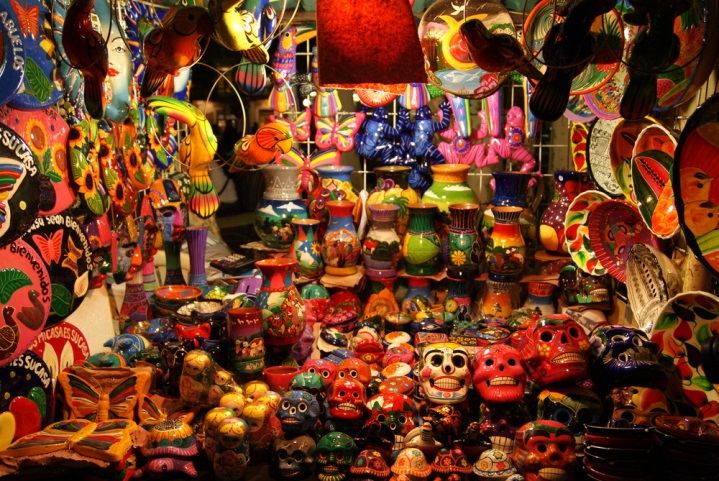 Antecedentes generales
Dr. Jaime Zurita Campos
9
Los objetivos de los Comedores escolares en el marco del Programa de Promoción Social Nutricional, son los siguientes:
Valeria Valencia
10
Descripción del proyecto
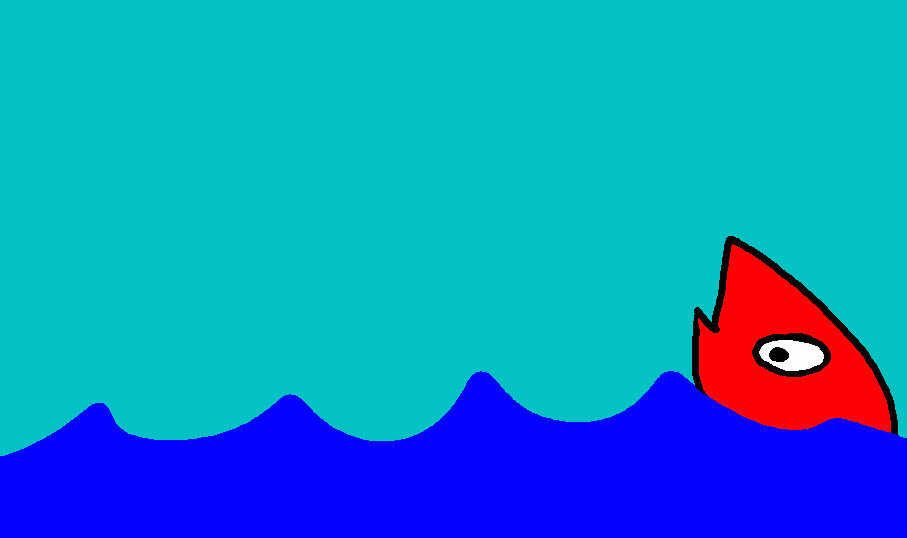 Dr. Jaime Zurita Campos
Población objetivo
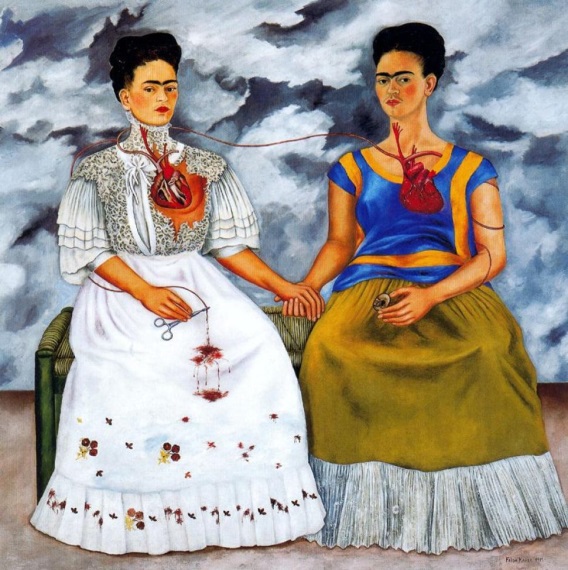 Valeria Valencia
11
Alternativas de solución
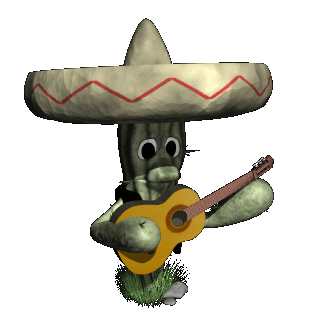 Dr. Jaime Zurita Campos
12
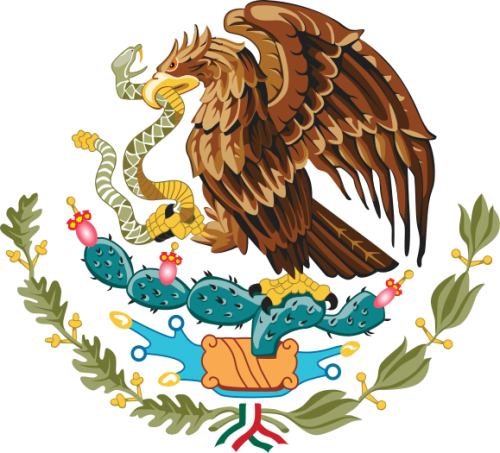 costos
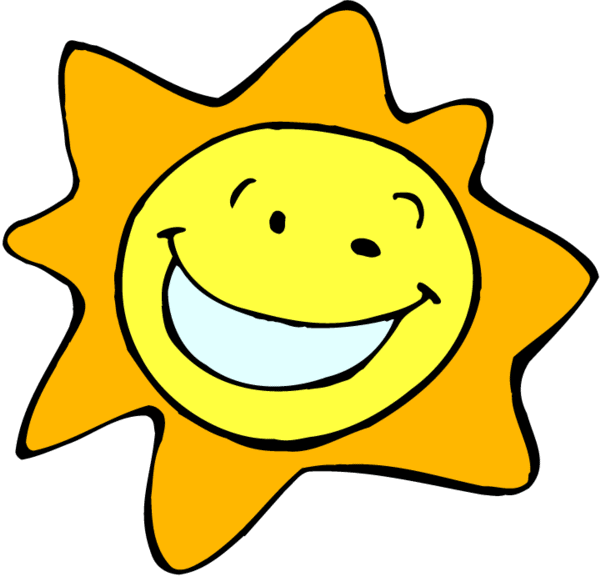 Valeria Valencia
13
Costos
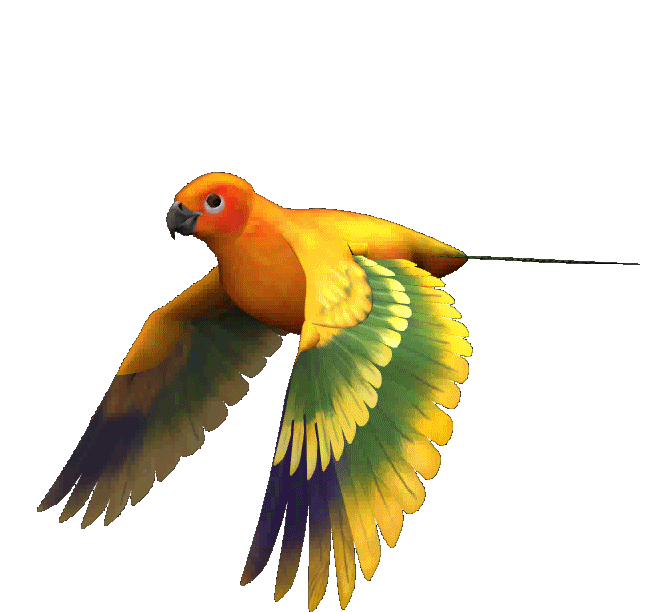 Dr. Jaime Zurita Campos
14
Se refiere a la inflación estimada que afecta el precio de los insumos que requiere al proyecto, lo cual no necesariamente coincidirá como el índice nacional.
Valeria Valencia
15
Las inversiones (costos de capital) necesarias para que el comedor escolar pueda funcionar son:
16
Dr. Jaime Zurita Campos
Explicación (% imputable al proyecto):
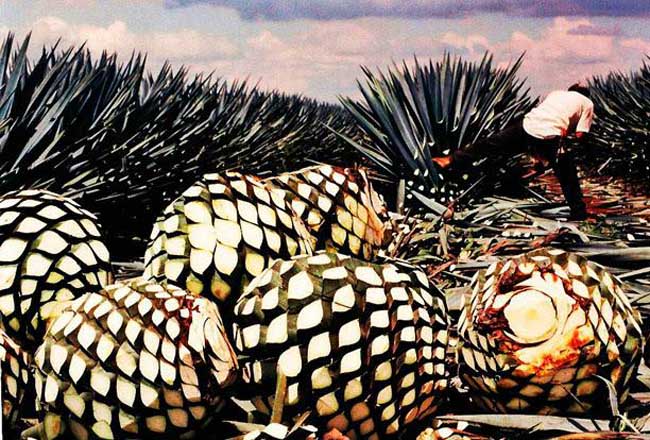 17
Valeria Valencia
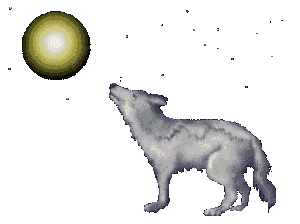 18
Dr. Jaime Zurita Campos
O sea:
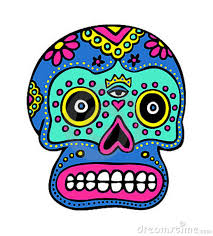 En consecuencia, a comienzos del años 6 habrá que realizar una inversión adicional en este rubro de 1,664 dólares para completar el tiempo previsto para el proyecto (7años).
Valeria Valencia
19
Entonces:
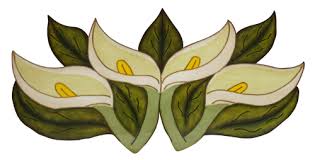 Dr. Jaime Zurita Campos
20
Valeria Valencia
Costos de capital (CK). El cálculo de los costos anuales de capital se realizas siguiendo la metodología convencional de evaluación de proyectos.
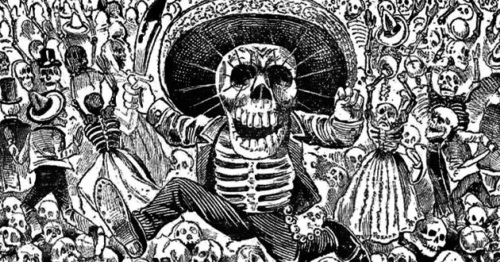 21
Dr. Jaime Zurita Campos
Los costos de capital fijo (CK) pueden calcularse de la manera que se desarrolla a continuación
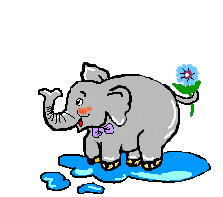 22
Valeria Valencia
CT= {6250 - [3125*FSA (10,7)]* FRC (10,7)}*0.05CT= {[6250 – (3125*0.5132)]*0.02054}*0.05CT= {[6250 – (1603.8)]*0.2054}*0.05CT= (4646.2)*0.01027(CEA)T= 44.7 ($/año)
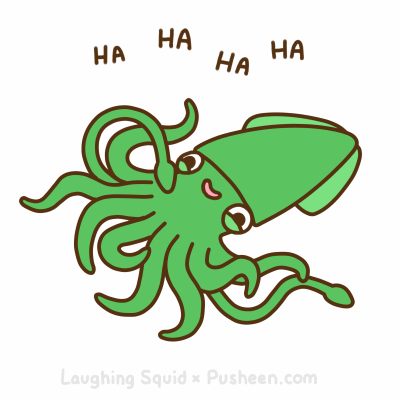 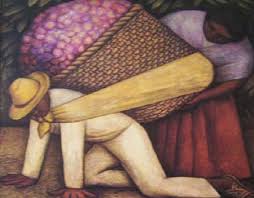 23
Dr. Jaime Zurita Campos
Costos de construcción (CC):
24
Valeria Valencia
Costos de equipamiento (CE)
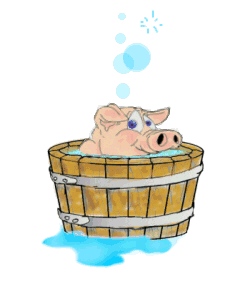 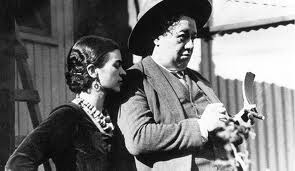 25
26
Costos de mantenimiento (CM)
Dr. Jaime Zurita Campos
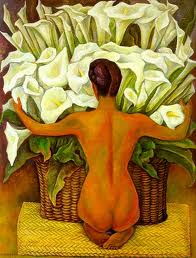 27
Valeria Valencia
Funcionamiento del proyecto
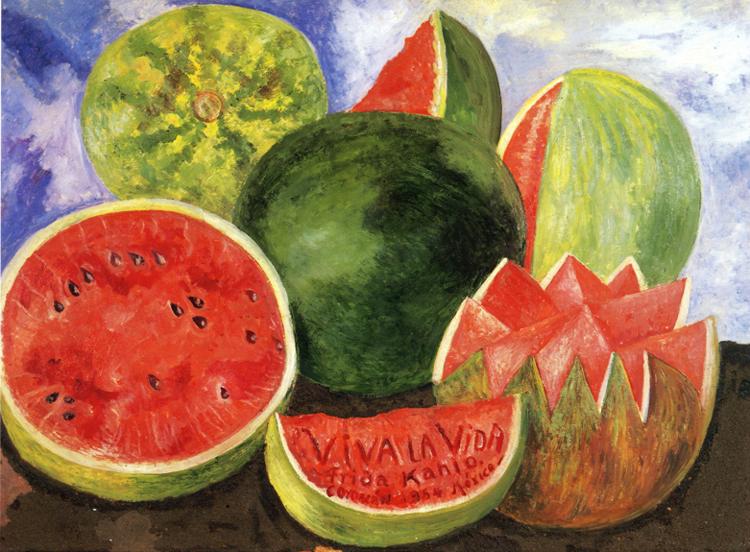 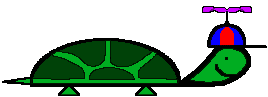 28
Costos de operación (CO)
Dr. Jaime Zurita Campos
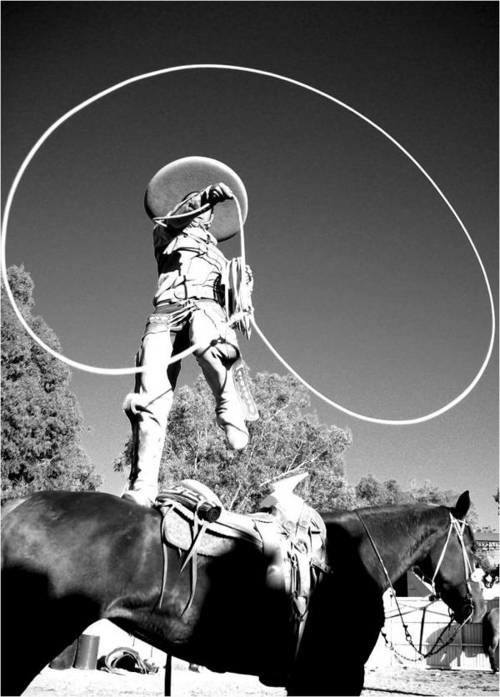 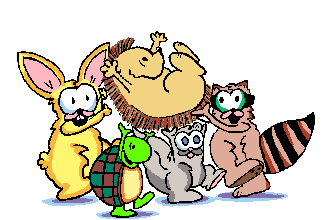 29
El cuadro 13.3 muestra dicha proyección para el primer año del proyecto y el cuadro 13.4 para el segundo.
Valeria Valencia
30
Dr. Jaime Zurita Campos
Los cálculos de la proyección, para el año 2000 se hacen siguiendo el siguiente procedimiento:
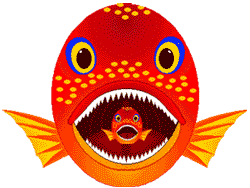 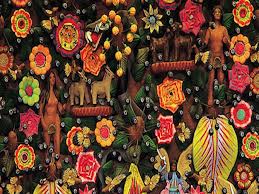 Valeria Valencia
31
Para cualquier mes tenemos:
Dr. Jaime Zurita Campos
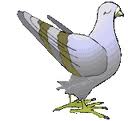 32
Valeria Valencia
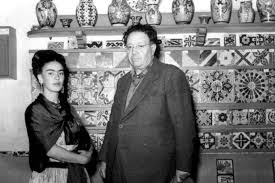 33
Costos de Operación Directos (COD)
Dr. Jaime Zurita Campos
34
Para los meses siguientes se aplica la tasa de inflación prevista (2% mensual), como aparece en los cuadros 13.3 y 13.4 que corresponden respectivamente a los años 1 y 2 del proyecto.
Valeria Valencia
35
36
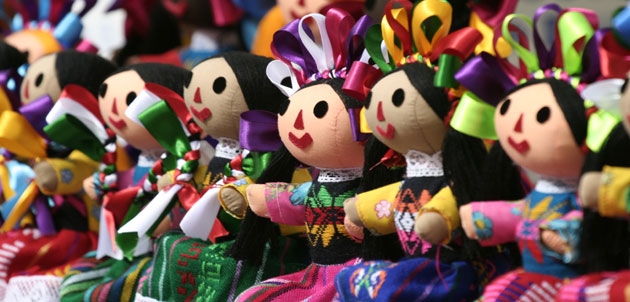 Dr. Jaime Zurita Campos
37
Valeria Valencia
38
Proyección para el año 2001
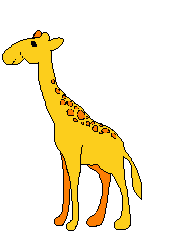 Dr. Jaime Zurita Campos
39
…
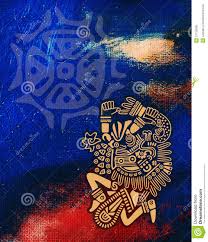 Valeria Valencia
40
Para cualquier mes, en el año 2001, tenemos:
Dr. Jaime Zurita Campos
Costos de operación indirectos (COI)
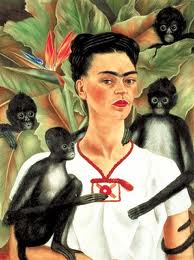 Valeria Valencia
41
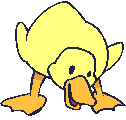 Dr. Jaime Zurita Campos
42
Costo total anual (CTA)
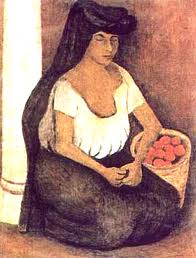 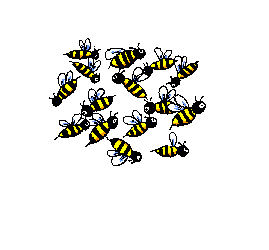 Valeria Valencia
43
Cálculo del costo por unidad de producto
CUP
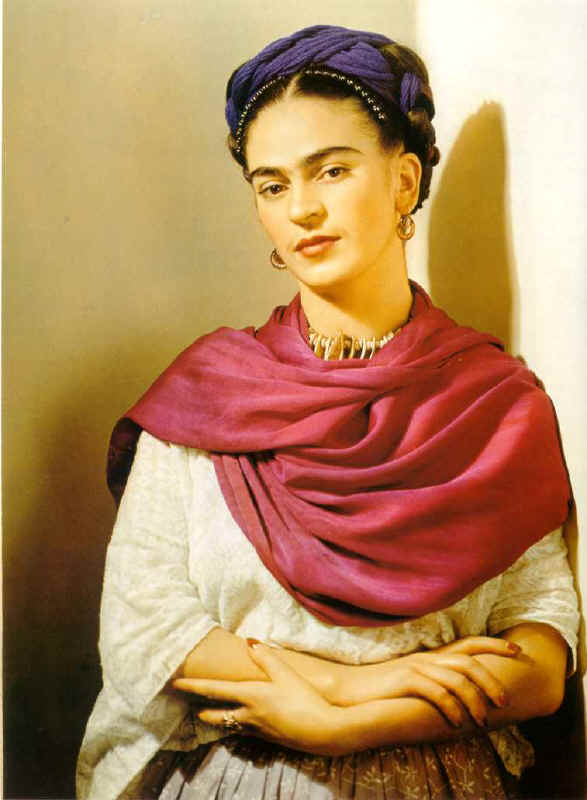 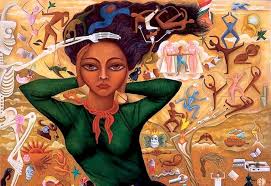 Dr. Jaime Zurita Campos
44
Servicios Anuales Prestados (SAP)
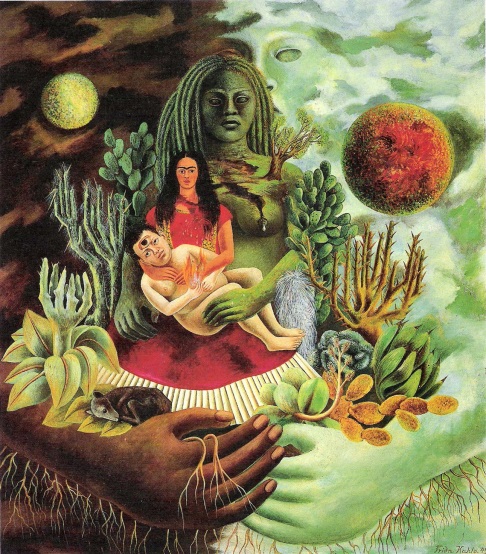 Valeria Valencia
45
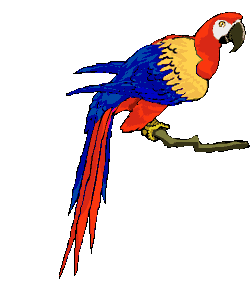 46
Dr. Jaime Zurita Campos
Costo por unidad de servicio (CUS)
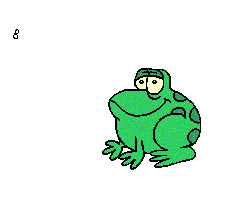 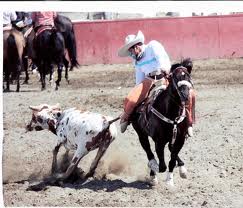 47
Valeria Valencia
Oferta Total Anual (OTA)
48
Dr. Jaime Zurita Campos
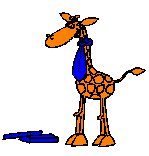 49
Valeria Valencia
Costo por unidad de producto (CUP)
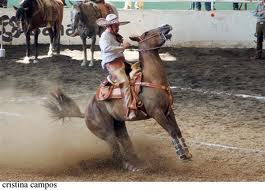 50
Dr. Jaime Zurita Campos
Valeria Valencia
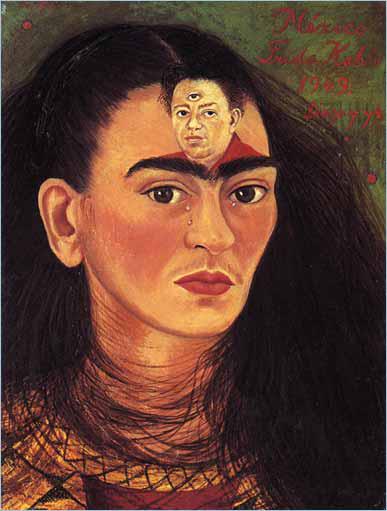 Análisis de costos
51
Dr. Jaime Zurita Campos
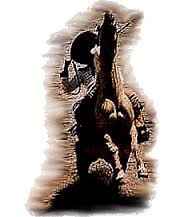 52
Valeria Valencia
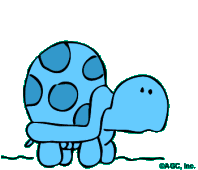 53
Dr. Jaime Zurita Campos
Análisis de Costos en el Cuadro 13.5
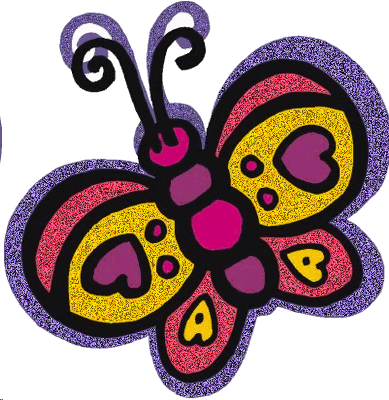 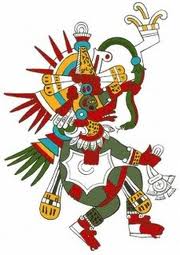 54
Valeria Valencia
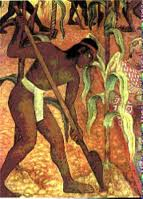 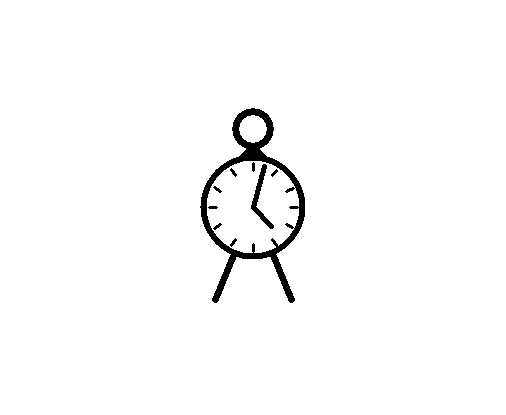 55
Dr. Jaime Zurita Campos
56
DETERMINACIÓN DE LA EFECTIVIDAD CON QUE CADA SISTEMA (A, B, C) ALCANZA LOS OBJETIVOS DEL PROGRAMA
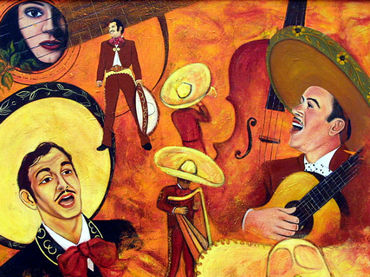 Valeria Valencia
57
Análisis de la efectividad
La efectividad se ha dividido operacionalmente en dos dimensiones: en el análisis del impacto y el grado de alcance de los objetivos.
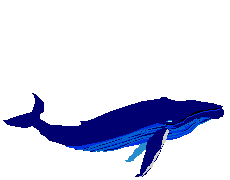 Dr. Jaime Zurita Campos
58
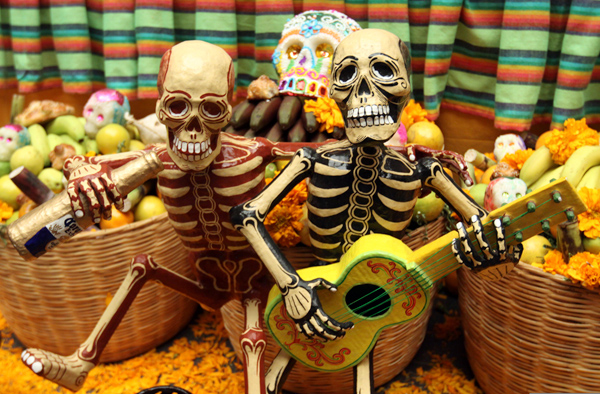 Valeria Valencia
59
Objetivos planteados (los NEP)
Dr. Jaime Zurita Campos
60
Análisis costo-efectividad
Valeria Valencia
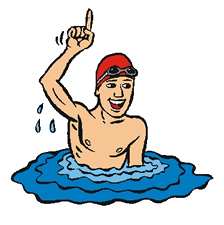 61
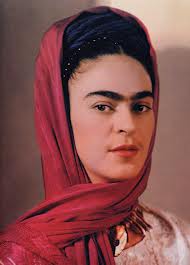 Dr. Jaime Zurita Campos
62
Matriz de costo-efectividad
Habiendo obtenido los datos de costos de efectividad se elabora la matriz de costo-efectividad (cuadro 13.6) que describe los CTA y los CUP, expresados en unidades monetarias y la efectividad en porcentajes.
Valeria Valencia
63
Relaciones costo-efectividad
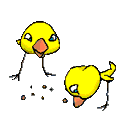 Dr. Jaime Zurita Campos
64
Valeria Valencia
65
Nota:
66
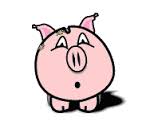 Dr. Jaime Zurita Campos
67
Diferencias en valores absolutos
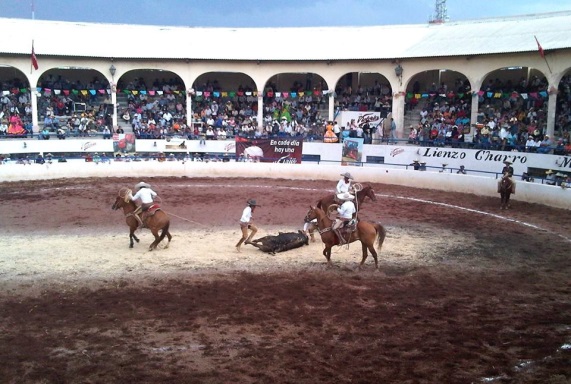 Valeria Valencia
68
Ejemplo:Siendo que el costo mínimo para el objetivo 2 es de 2893.2, esta columna quedaría…
Dr. Jaime Zurita Campos
69
Valeria Valencia
70
Conclusión:
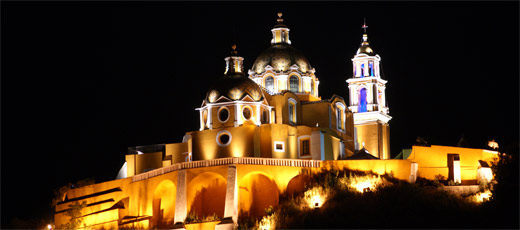 Dr. Jaime Zurita Campos
Diferencias en valores relativos
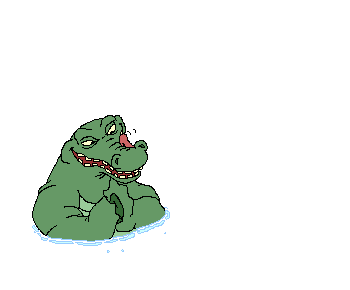 Valeria Valencia
71
Relaciones costo-efectividad de los sistemas
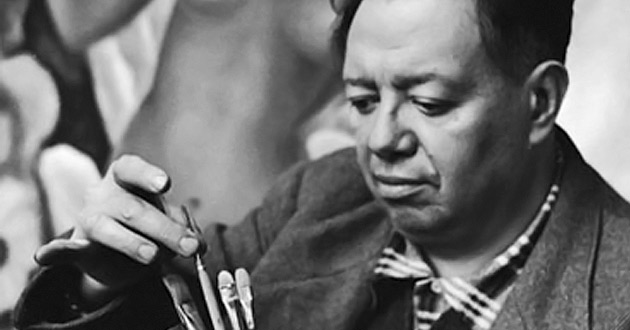 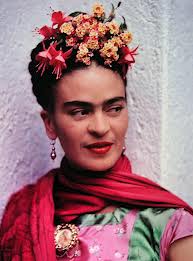 Dr. Jaime Zurita Campos
72
Valeria Valencia
73
Conclusión:
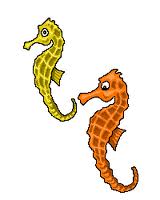 Dr. Jaime Zurita Campos
74
EL PROGRAMA DE PROMOCIÓN SOCIAL NUTRICIONAL DE LA REPÚBLICA ARGENTINA (PPSN)
AUTORES: ERNESTO COHEN Y ROLANDO FRANCO
OEA-ILPES-ONU-1987
CRITICA: DR. JAIME MANUEL ZURITA CAMPOS
FE-UNAM	
ENERO DEL 2001
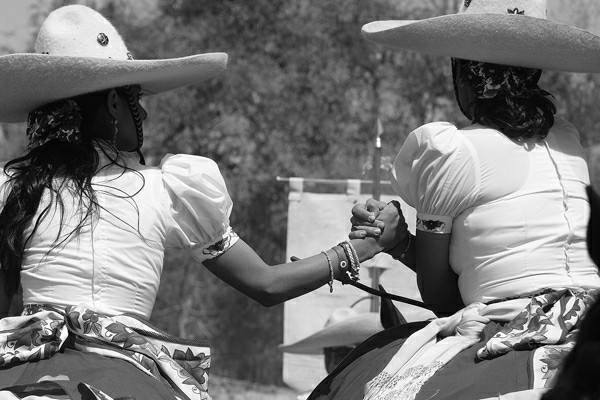 Valeria Valencia
75
Sinopsis:
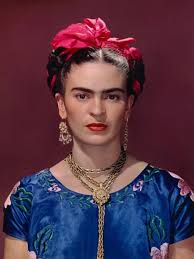 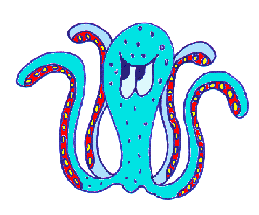 76
Dr. Jaime Zurita Campos
A continuación señalamos algunos puntos que vale la pena discutir y precisar:
77
Valeria Valencia
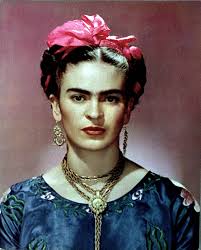 78
Dr. Jaime Zurita Campos
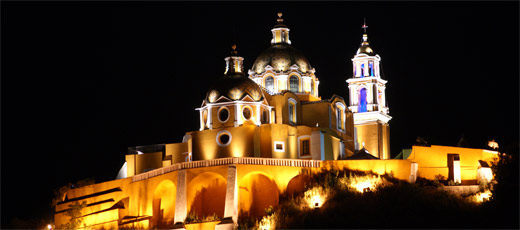 79
Valeria Valencia
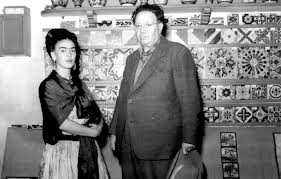 80
Dr. Jaime Zurita Campos
Valeria Valencia
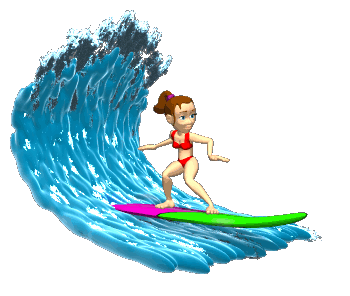 81
Dr. Jaime Zurita Campos
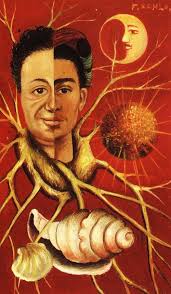 82
Valeria Valencia
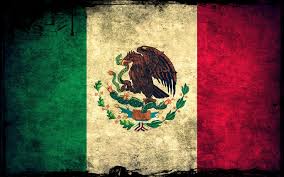 83
Dr. Jaime Zurita Campos
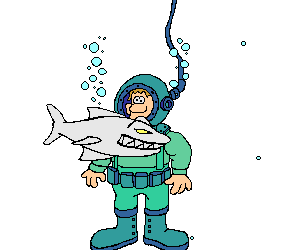 84
Valeria Valencia
Sugerencias:
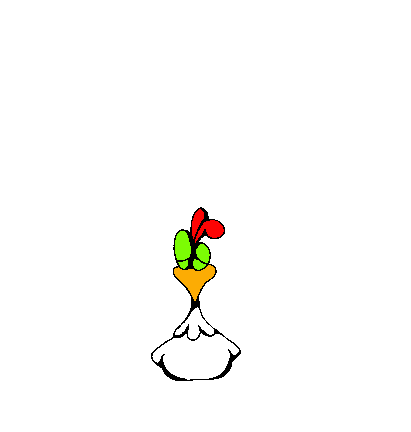 85
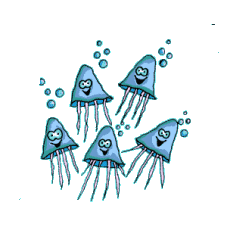 Reflexiones:
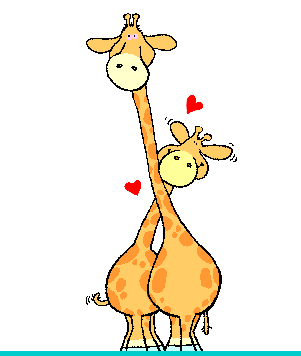 Dr. Jaime Zurita Campos
86
Hoy la política social busca dar respuesta a los problemas de pobreza que aquejan a la sociedad. Sin embargo históricamente las demandas de la sociedad han sido siempre las mismas: alimento, educación, vivienda, salud, empleo, otros.
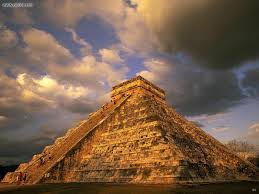 Valeria Valencia
87
…
Dr. Jaime Zurita Campos
88
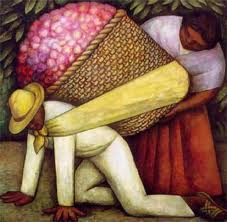 Valeria Valencia
89
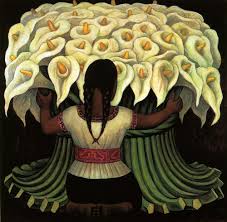 Dr. Jaime Zurita Campos
90
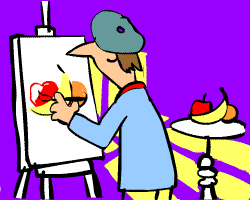 Valeria Valencia
91
Dr. Jaime Zurita Campos
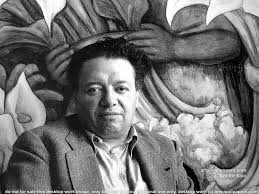 92
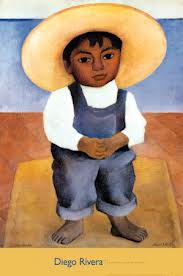 Valeria Valencia
93
NOTA IMPORTANTE:
He decidido hacer la crítica al PPSN, ejecutado en Argentina, por los siguientes motivos académicos:
Dr. Jaime Zurita Campos
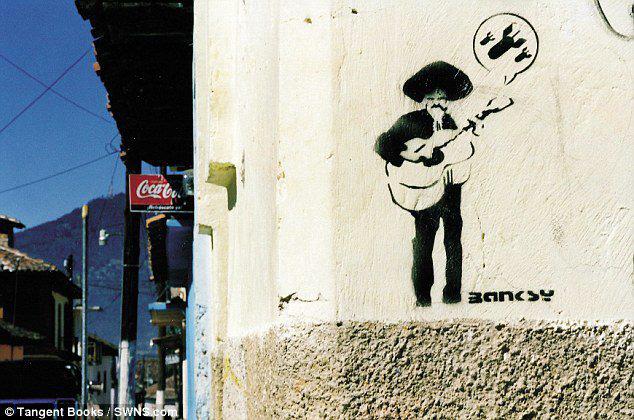 94
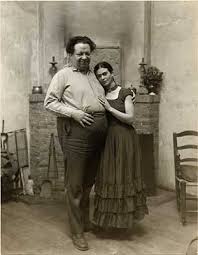 Valeria Valencia
95
96
Bibliografía
Ander-Egg, E. (1984), Evaluación de programas de trabajo social, Buenos Aires, Editorial Humanitas.
Briones, G. (1985), Evaluación de programas sociales. Teoría y metodología de la investigación evaluativa, Santiago, programa Interdisciplinario de Investigaciones en Educación (PIEE).
CIDES/OPS (1987), Evaluación de los impactos nutricionales y educacionales. Análisis costo-efectividad del programa de Promoción Social Nutricional, Buenos Aires.
Dr. Jaime Zurita Campos
97
…
FAO/OMS (1985), Informe de necesidades de energía y de proteínas, Ginebra, Organización Mundial de la Salud.
García-Durán J. (1973), Estudios sobre aplicaciones del análisis costo-beneficio, Madrid, Confederación Española de Cajas de Ahorro.
Klein, R.E. (1982), Evaluación del impacto de los programas de nutrición y de salud, Publicación científica núm. 432, Washington, D.C., OPS/OMS.
Valeria Valencia
98
…
Musto, S. (1975), Análisis de eficiencias. Metodología de la evaluación de proyectos sociales de desarrollo, Madrid, Tecnos.
Reynolds, J. y K.C. Gaspari (1985), Cost-effectiveness analysis, Chevy Chase, PRICOR, Primary Health Care Operations Research, Center for Human Services.
Squire, L. y H. Van Der. Tak (1980), Análisis económico de proyectos, Madrid, Banco Mundial, Tecnos.
Dr. Jaime Zurita Campos
99
…
Zurita, C. Jaime M. “Manual de Proyectos de Desarrollo Económico Mimeo FE-UNAM 1985 (UABJO-1989)
Zurita, C. Jaime M. “Manual de Formulación y Evaluación de Proyectos Privados y del Sector Público” Mimeo FE-UNAM 1990 (UABJO 1992)
Zurita, C. Jaime M. “El Método RAZ 80 de Investigación en las Ciencias Sociales y Económicas (UABJO 1990)
Valeria Valencia
100
¡ GRACIAS POR SU ATENCIÓN !
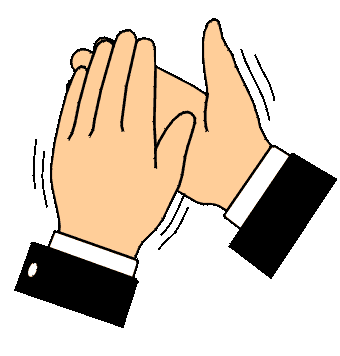 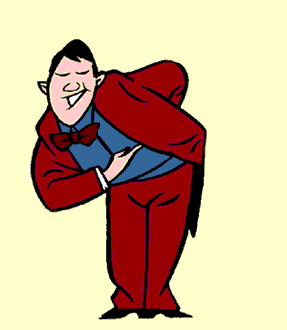 Dr. Jaime Zurita Campos